策略知識管理課程期末報告
題目：諸葛亮自傳深入剖析
學生：周崇浩
學號：MI01041002
從自傳記載推論諸葛亮所具有的心智模式
諸葛亮為一代良相，雖然北伐中原未竟全功，但其事蹟卻流傳千古，打動人心，為人們所傳頌。究其所帶來的精神及文化影響力，之所以對後世是如此的深遠，原因應該是其人格所散發的特質，展現出具有生命力的心智模式，帶來了成功的正面力量，鼓舞並激勵著人心。
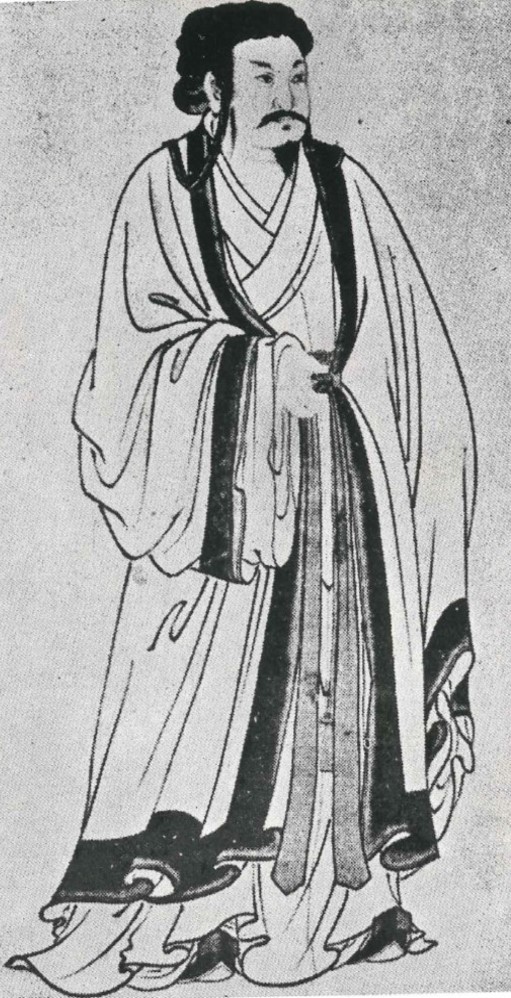 以下是根據自傳記載之相關言行，列舉出諸葛亮具有那些心智模式：
探討諸葛亮 <<隆中對>> 的知識層次
劉備為了能夠平定天下、匡復漢室，而三顧茅廬於隆中，求教問題於諸葛亮。諸葛亮根據其對天下局勢、各方勢力實力的觀察及評估，分析出進取天下的方法，而為劉備設計並說明了三分天下的策略。劉備在經過諸葛亮的一番解說後，改變了原有的心智模式，因而擴大了對時局看法的框架，聽後茅塞頓開，有如撥雲見日。後來劉備在諸葛亮的輔佐下，逐步站穩腳步，建立統治勢力，也因此不再顛沛流離，寄人籬下。
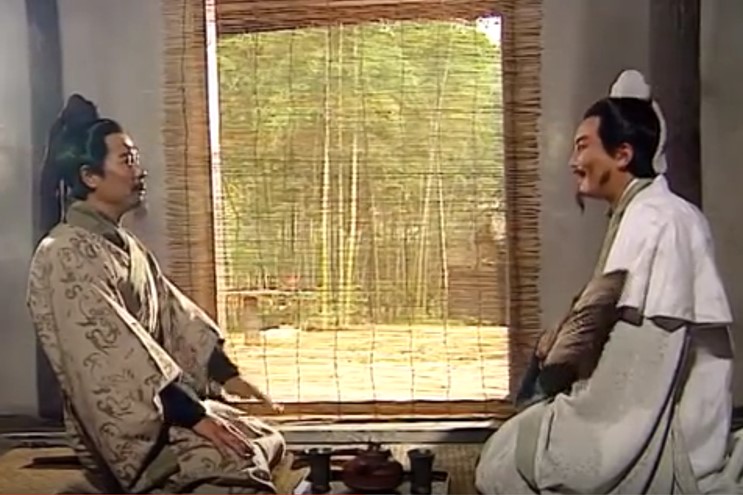 後人對諸葛亮在隆中與劉備的談話，稱之為 <<隆中對>>，以下是使用Quinn對知識層次的分類，來說明 <<隆中對>> 的內容：
為什麼劉備得到諸葛亮輔佐，卻無法完成匡復漢室的大業？
劉備在步入中年之時，想到其戎馬半生，卻仍然無立足之地，內心除了感傷外，也開始思考為什麼會如此？劉備認為與對手曹操及孫權相比，身邊不乏萬人敵之猛將，但卻無法像曹操及孫權一樣據有一方，原因應在於其不像曹操及孫權身邊擁有眾多謀士，能夠進獻策略及謀劃大事，以致於征戰多年，卻仍無法佔有建功立業的根據地來成就大事，基於此種想法，劉備開始遍訪各地，尋找可替其擘劃的才智之士。
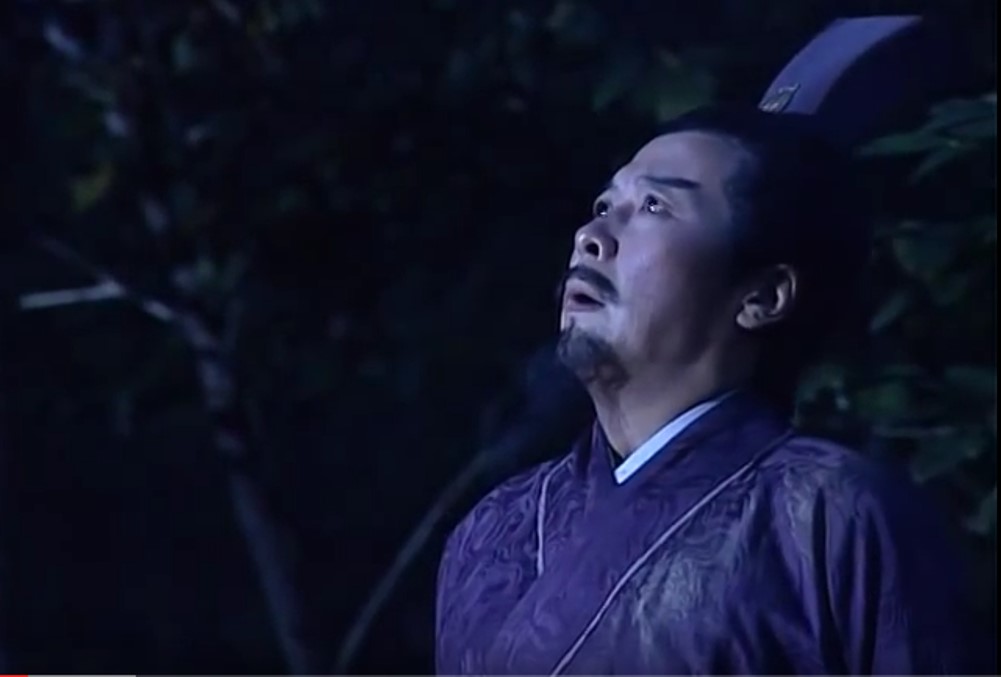 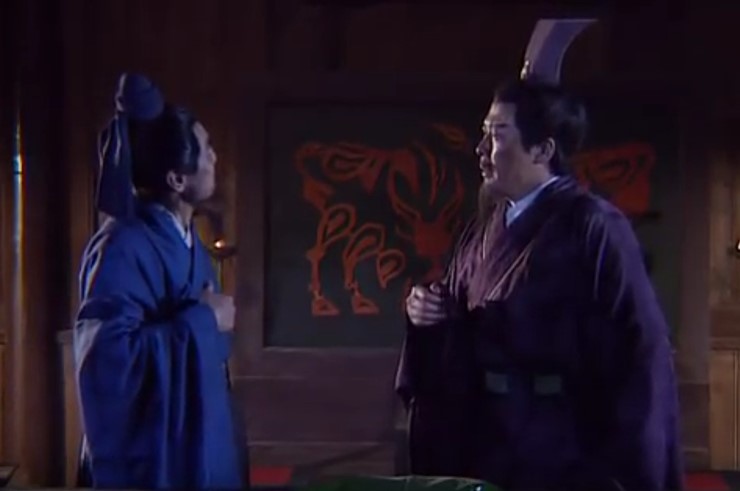 劉備經過與荊州名士司馬徽的談話、徐庶的推薦，及三顧茅廬的轉折，請出了經世之才諸葛亮替其謀劃，而後也因為諸葛亮在外交上的成功，造就了劉備在軍事上的勝利，讓劉備有機會在人生低潮的逆境中，展翅高飛，逐步擴大統治的勢力範圍，進而在政治上取得了一席之地，能夠與曹操、孫權鼎足而立，得到了稱霸天下的入場門票。
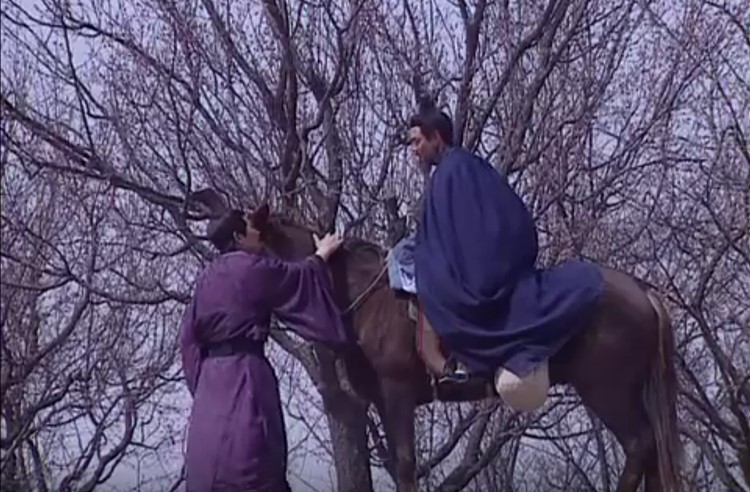 然而劉備最終並未因為得到了諸葛亮及其他才智之士的輔佐，而能完成復興漢室的大業，究其原因，乃在於劉備的行事風格，仍然侷限於其既有之思考框架，因為心智模式沒有改變，造成看事情的視野沒有擴大，言行仍然照著過去的行為習慣來引導，以致在征吳戰爭中兵敗夷陵，退守並病逝於白帝城，而以失敗來收場。
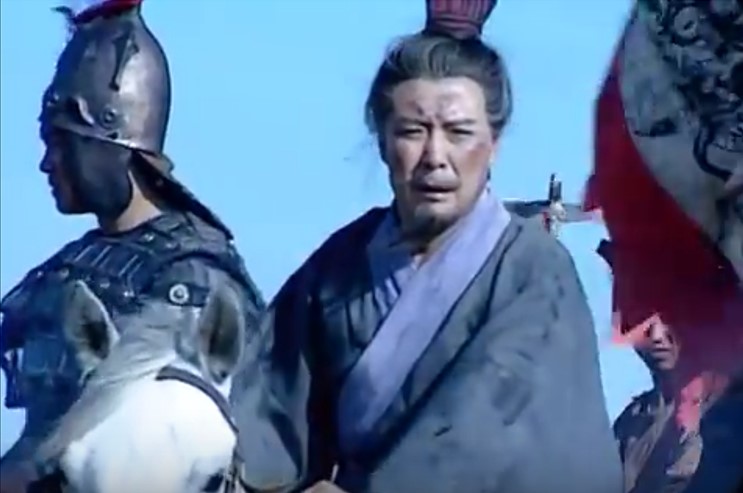 以下是針對劉備未改變其既有心智模式，造成思考框架侷限性的舉例說明：
重事個人名聲：劉備因為太過重視個人聲譽，因而很在意世人對其處事的評價，以致總是在關鍵時刻錯失良機，甚至也因此常使其及身邊之人處於險境，比如荊州牧劉表有意讓位給劉備時，劉備卻擔憂接受了劉表的請託，世人會認為其是趁人之危，而不聽從諸葛亮的苦心勸告與以接受。在曹操入侵荊州之時，認為抛棄百姓會失了民心，因此堅持帶著百姓一起逃難，卻未能從軍事角度考量，以致百姓的同行拖慢了軍隊的速度，而被曹操派來的追兵趕上，付出了兵士及隨行百姓死傷慘重的代價。
不可一世：劉備在征吳的夷陵之戰中，自視其久戰沙場，不顧身邊謀士的提醒，輕視對手陸遜的能力。陸遜則因試探性攻擊而得知蜀軍弱點，以火攻連綿數里之蜀軍營寨，及以水路夾擊，致使蜀軍大敗，死傷慘重，劉備僅以身免，從此一振不起。陸遜之所以能夠擊敗劉備，以弱勝強，乃在於其比劉備更有學習能力，能夠透過學習快速改變心智模式，以學的比狼快的精神，跳脫框架，找到致勝的關鍵因素，而能贏得軍事上的勝利。
劉備不想讓世人誤認其趁人之危，而未聽從諸葛亮的勸告來接受劉表的讓位。
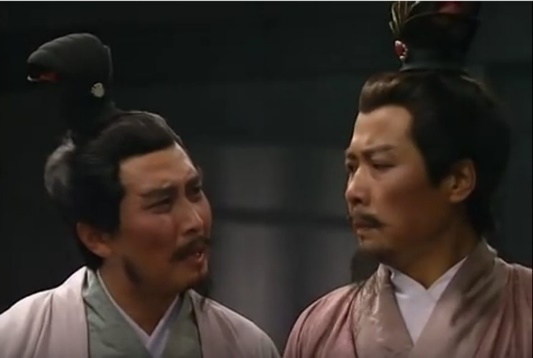 劉備堅持帶著百姓一起逃難，以致被追兵趕到而造成嚴重傷亡。
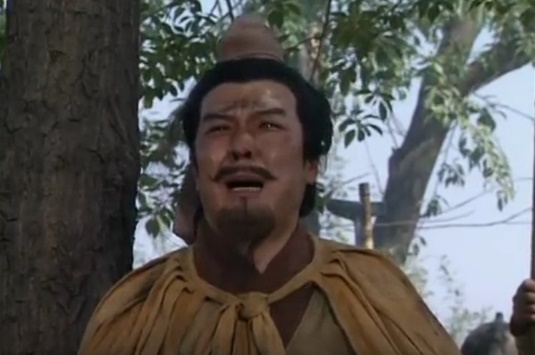 劉備自視其久戰沙場，而忽略馬良對於陸遜足智多謀、智勇雙全的評價。
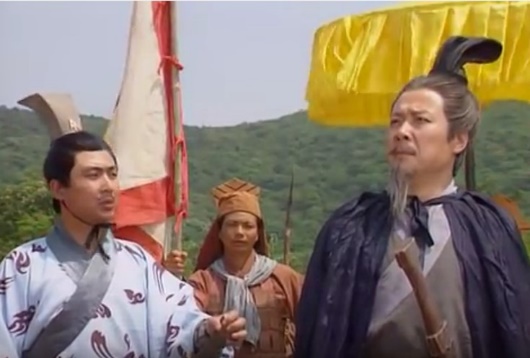 以系統思考圖來分析劉備未能完成復興漢室的原因
+
身邊有謀劃之人
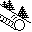 才智之士慕名來歸
+
重視個人聲譽
+
不可一世
+
+
建立功業
+
顧忌世人評價
-
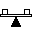 -
+
忽略身邊謀士的提醒
+
輕視對手
+
無法跳脫思考框架
諸葛亮北伐中原的困境
諸葛亮在劉備臨終前接受遺詔，擔負起復興漢室的重責大任，為了想在有生之年完成先主劉備的遺志，於是在平定南中不久後，即以出師表上奏後主劉禪表明心跡，接著陸陸續續發動了數次北伐曹魏的戰爭，最終在第五次北伐戰爭時，因為積勞成疾病逝軍中，也因此終其一身，未能完成其心裡念茲在茲的北伐大業。
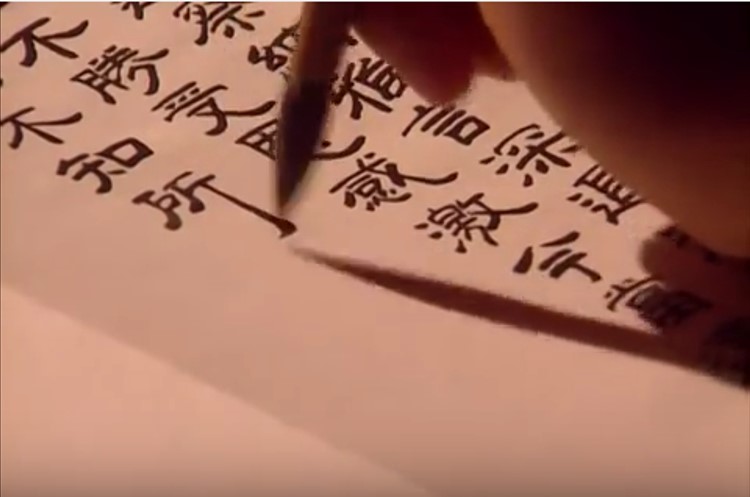 諸葛亮未能在有生之年完成匡復漢室的使命，除了蜀漢與曹魏的實力有一段距離外，也因為荊州之失，少了其在 <<隆中對>> 中構想以兩路軍隊北伐中原，以達到兩面夾擊曹魏的戰略，雖然其之後寄望以上庸、孫吳之兵來達到相同的軍事效果，但都被魏軍各個擊破而致使其陷於孤軍奮戰。此外，軍糧的不足，使其多次北伐都只能半途而廢，倉促退兵，加上多次北伐不成，將領難免會有用兵方法的不同想法，當然最重要的是健康因素，終使其在北伐中結束一生，留給後人出師未捷身生死、常使英雄淚滿襟的感慨。
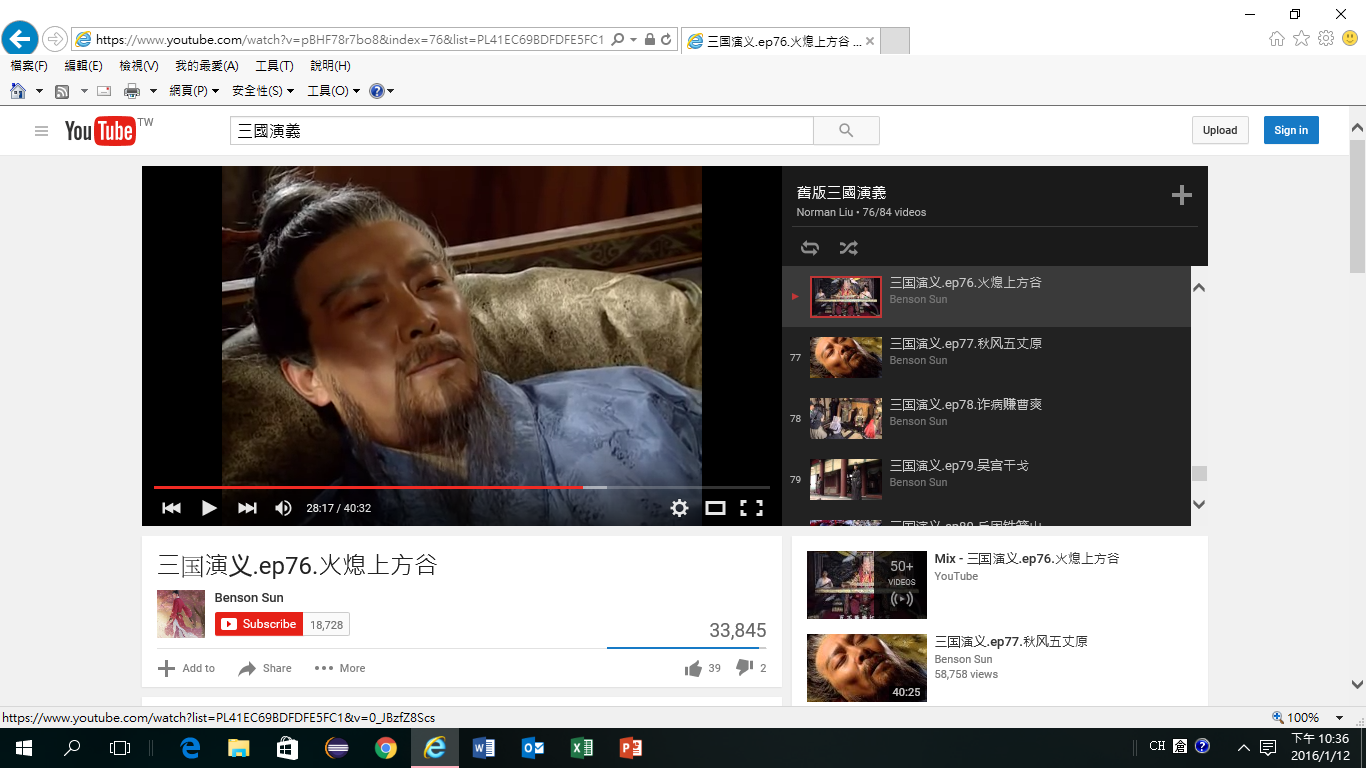 以概念圖來了解諸葛亮五次北伐的經過
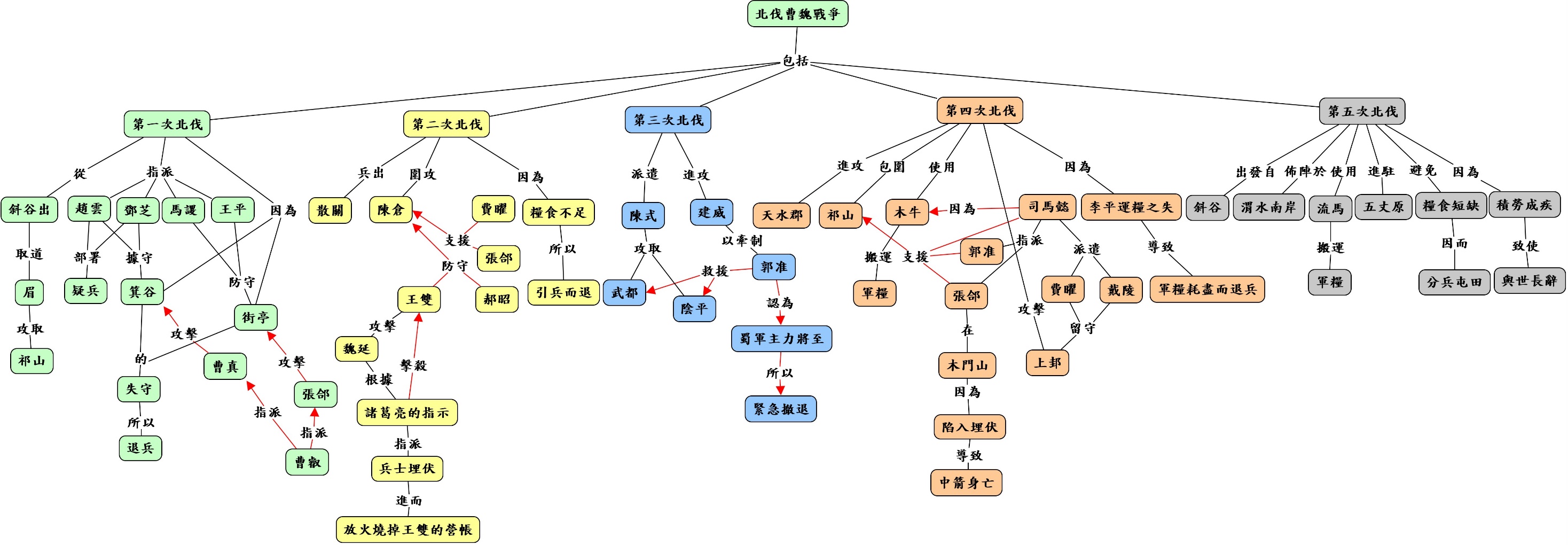 諸葛亮北伐中原糧食不足的問題
糧運不繼是造成諸葛亮在北伐中原時，軍中缺糧的重要因素，一直困擾著諸葛亮的北伐大業，甚至因為糧運無法即時送達，而造成內部的矛盾，比如李平為了掩蓋糧運的失誤而編造謊言，引起政治上的極大紛爭，後來諸葛亮也曾為了解決糧運的困
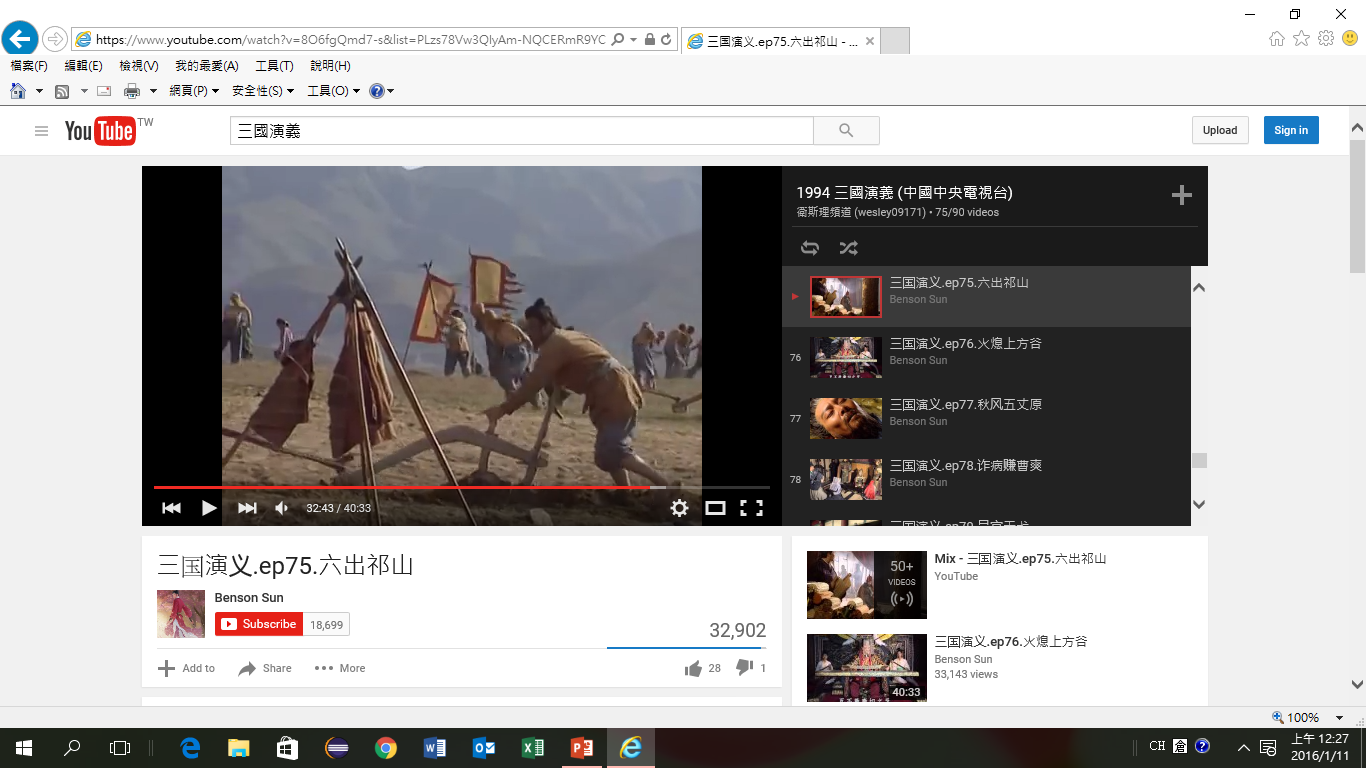 難，而發明了木牛流馬，姑且不論此種發明可信度及可用性如何，但至少說明了糧運的問題，是讓諸葛亮除了對曹魏軍事戰爭的用兵外，其所最關注的一件事。
諸葛亮在第五次北伐時，為了能夠與曹魏持久對戰，開始使用了分兵屯田的方法來解決糧運的不繼，或許這是師法自己與其弟曾在南陽耕讀的經驗，以自立耕生的作法來解決軍中缺糧的問題。
北伐作戰方案看法的不同
蜀軍猛將魏延在北伐之初，即認為與曹魏持久作戰不利蜀軍，應採用奇兵，以奇襲來獲取軍事上的勝利，因而要求諸葛亮能讓其自領一軍，從子午谷攻取關中，但諸葛亮認為此法太過危險，可能會中了敵人的埋伏而危害大軍，不像從隴右進攻來得坦順，所以拒絕了魏延的提議。
但每一次的北伐，魏延都會要求諸葛亮讓其自領一軍進攻曹魏，都被諸葛亮拒絕，加上北伐戰爭大都因為糧運問題而無功而返，更加深了魏延對諸葛亮的不滿，認為諸葛亮膽小怯弱，感歎自己的才能不被重用。
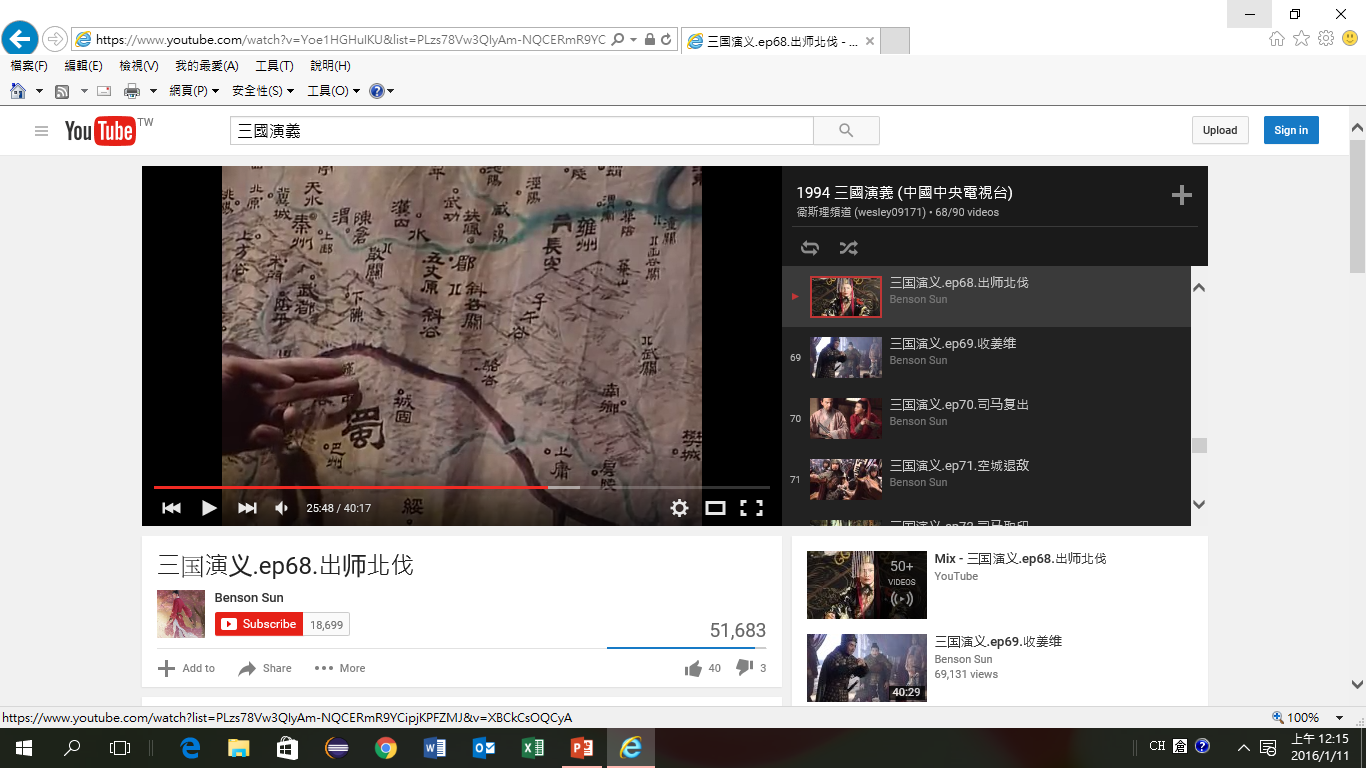 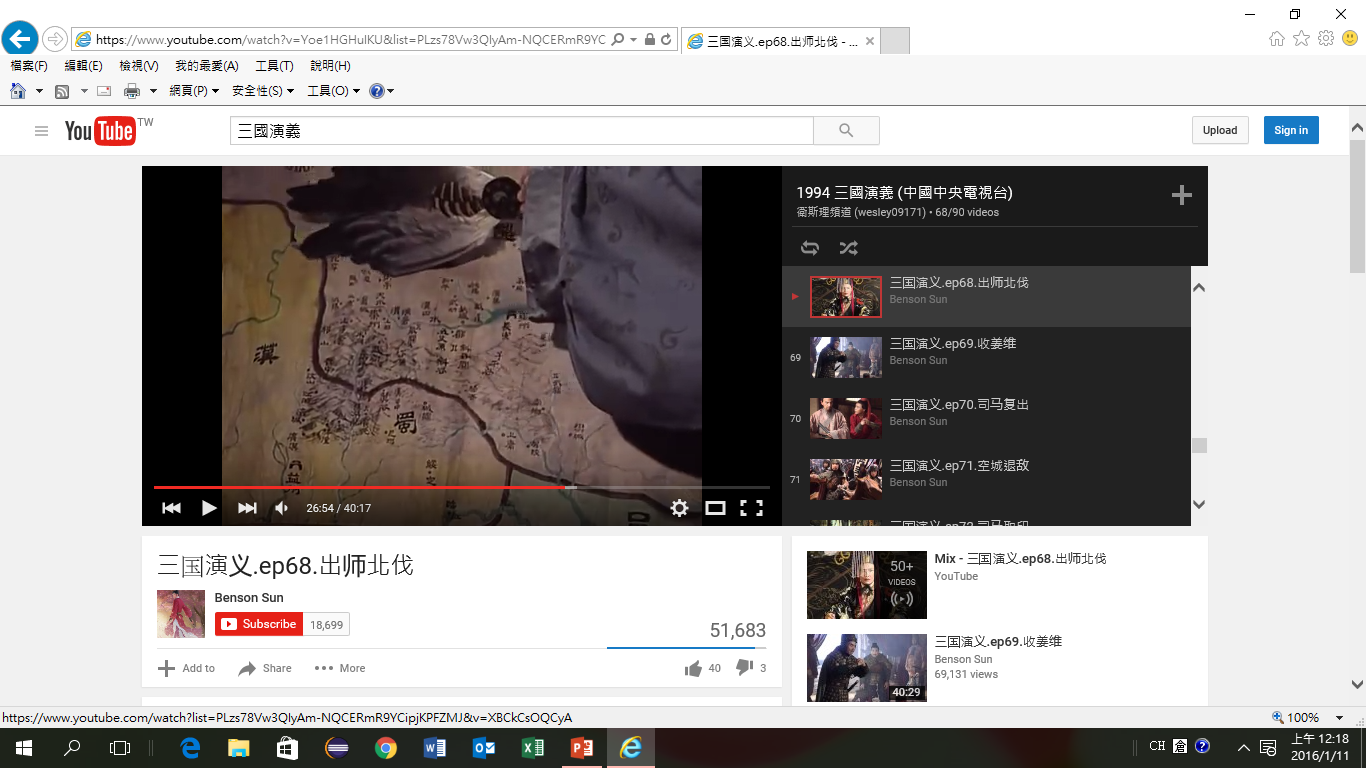 積勞成疾、影響健康
諸葛亮因為心懷復興漢室的使命感，因而嘔心瀝血，終日為著北伐大業而操勞，也因此健康狀況逐漸亮起紅燈。每次的北伐戰爭，在無人能替的狀況下，諸葛亮也都必須親自至陣前督戰，無法在後方運籌帷幄。由於長年軍旅的勞頓，加上年歲的增長，致使最終病卒於軍中。
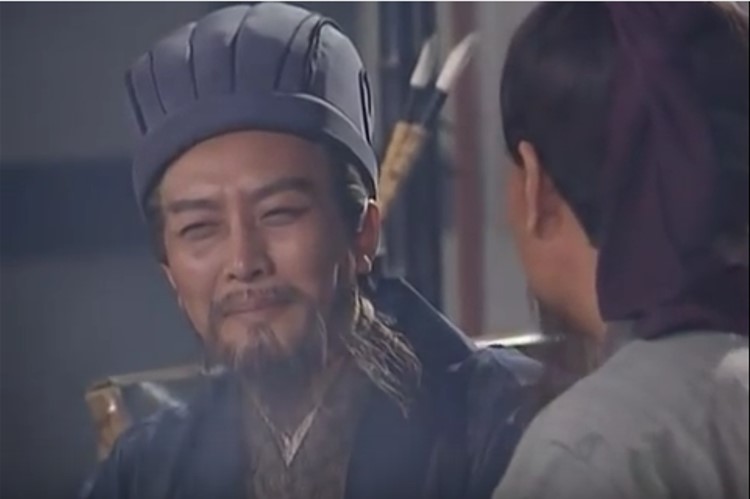 諸葛亮生前並非不知培養後人，來替其分憂解勞，但自從跟在身邊學習的馬謖因為兵敗問斬後，就沒有能夠心領神會的人可供其驅策，雖然之後陸續培養了姜維等武將，及蔣琬等文人，但都只是聽命行事之人，或者是一方幹才，能夠真正為其排憂解難的人則是付之闕如。
以系統思考圖來說明諸葛亮北伐所面對的困境
兵棋推演
實兵對抗
方案並陳
運籌帷幄
培養後進
組織學習
事必躬親
+
-
+
-
-
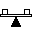 +
將領對作戰方案的見解一致
+
軍糧
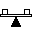 健康
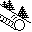 匡復漢室
北伐曹魏
+
+
+
+
+
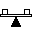 分兵屯田